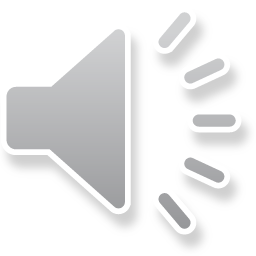 16. Chemické účinky ionizujícího záření
Jde o chemické změny vyvolané absorpcí ionizujícího záření v látkách
Studuje je RADIAČNÍ CHEMIE
(SOUČÁST FOTOCHEMIE)
 radiačně - chemické reakce
chemické změny v látkách jsou důsledkem tzv. radiolýzy (rozklad látek účinkem záření)

   společně s radiolýzou však mohou probíhat i reakce syntetické mezi zpravidla velmi reaktivními produkty radiolýzy
1
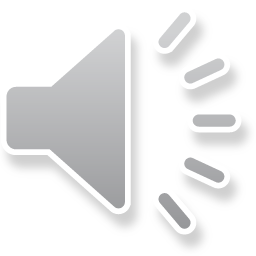 Jednoduchou interakcí záření s hmotou jsou:

rekombinace molekulových iontů vzniklých ionizací za vzniku původní, ale excitované molekuly
M+	+	e-		M*
M+ +	M		produkty
iontově-molekulové reakce
tyto reakce probíhají po interakci s ionizujícím zářením a jsou velmi rychlé ( 10-14 s)

molekulový ion má současně charakter radikálu

v případě kapalné a polární látky M se elektrony vzniklé ionizací zpomalují a solvatují se (tzv. solvatované elektrony)

některé vazby vysoce excitovaných molekul nebo molekulových iontů se často homolyticky  štěpí za vzniku radikálů
M+	R1(+)
M*		R1	+	R2           	+	R2
mezi molekulami dochází k přenosu energie
*
M1	+	M2		M1	+	M2
2
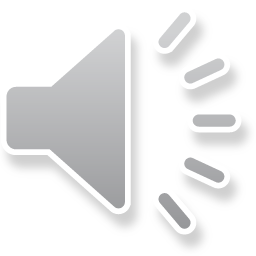 Definuje se výtěžek radiačně-chemických reakcí jako počet částic vzniklých při sdělení  energie 100 eV absorbující látce
(např. běžná rychlost vzniku produktu při dávkovém příkonu  1 Gy s-1 a výtěžku jedné částice /100 eV absorbované  energie je cca 1.10-7 mol s-1)
celkový výtěžek je tedy úměrný celkové absorbované dávce  aby se dosáhlo významných koncentrací produktů, musí se ozařovat vysokými dávkami

v radiační chemii se výhradně používá k ozařování
60Co
zdroj o aktivitě 1,4.1014 Bg dává dávkový příkon 104 Gy s-1
elektrony (z lineárního urychlovače) o energii 2-10 MeV
3
Příklady ozařovacích procesů
Radiačně-chemické reakce se nejlépe studují v kapalné fázi.

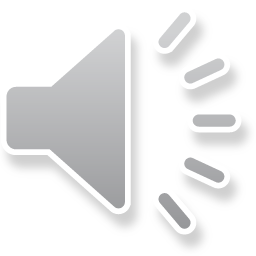 ozařování vody
ozařování vody 
v přítomnosti kyslíku
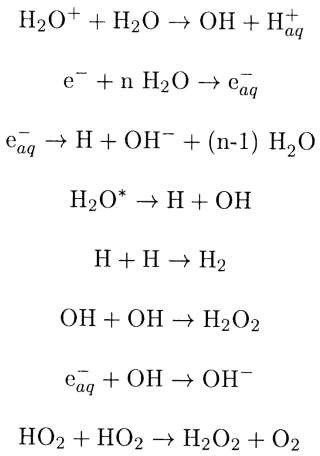 Pokud voda obsahuje rozpuštěný kyslík, pak ještě probíhají další reakce (kyslíkový efekt):
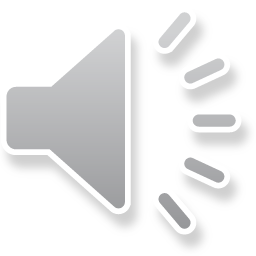 O2	+	H  HO2
O2	+	eaq-		O2 -
Vznikající radikály takto při ozáření živého organismu obsahujícího vodu zvyšují riziko jeho  poškození)
Ozařování vodných roztoků

   přímá interakce záření s rozpuštěnou látkou je málo pravděpodobná (vzhledem k nadbytku vody)

   chemické změny rozpuštěných látek jsou důsledkem jejich reakce s produkty radiolýzy vody (radikály H, OH, v přítomnosti kyslíku také HO2, solvatovaný elektron aj.)
při reakcích s těmito částicemi se uplatňují především jejich redoxní vlastnosti
4
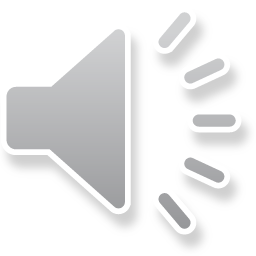 Konkrétní využití radiačně chemických reakcí:
Chemická dozimetrie ionizujícího záření

používá se k měření vysokých dávek, kdy nelze použít klasických dozimetrů (jsou příliš citlivé)
  využívá se reakce	Fe2+ 	   Fe3+ (okyselený a provzdušněný roztok železnaté  	soli) působením záření na roztok
dávka se určuje na základě vzniklé koncentrace Fe3+ (až 500 Gy)
  citlivost dozimetru lze záměrně snížit přídavkem Cu2+ (vznikající Cu+ redukuje již vzniklé  	železité ionty – lze zvýšit horní mez měření dávek až na 105 Gy
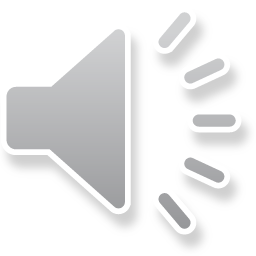 5
Vliv záření na polymery
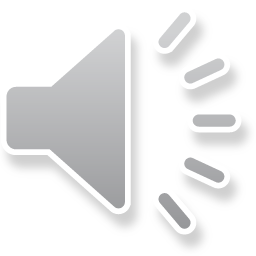 Záření vyvolává v hotových  polymerech následné reakce
Reakce:
zesíťování – PE, kaučuky, silikonové kaučuky, polyamidy  degradaci – nepříznivý vliv, zhoršují se vlastnosti polymerů  pozitivní vliv degradace – výroba některých látek

při ozařování teflonu vznikají nízkomolekulární fluorované uhlovodíky sloužící jako maziva

degradace celulózy vede ke vzniku Traumacelu (zastavuje krvácení)

  zpracování celulózových odpadních hmot pro přípravu krmiv – (ozáření dávkou 105 – 106 Gy,  spojené s kyselou nebo enzymatickou hydrolýzou)

ozářený polypropylen (mikroten) se snadno odbourává působením půdních mikroorganismů

  hlavní význam radiační degradace polymerů je při likvidaci plastů – ozářením se plasty naruší a  snadněji se pak spalují
6
Radiační polymerace
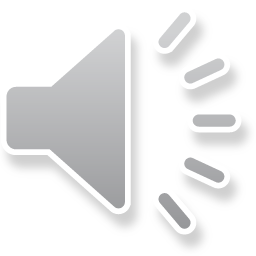 provádí se nejčastěji pomocí gama záření (60Co)

působením záření na monomery vznikají radikály, které startují polymerační reakce

konzervace předmětů kulturního dědictví po jejich poškození atmosférickými vlivy nebo škůdci (monomer se nechá vsáknout do předmětu a pak se zpolymeruje ozářením)

povrchové radiační roubování (na povrch polymeru, skla, kamene apod. se nanese tenká vrstva monomeru a „naroubuje“ se na podklad ozářením). Tento postup zlepšuje vlastnosti materiálu – zvyšuje se odolnost, nehořlavost, barvitelnost,  hydrofobnost nebo naopak hydrofilnost apod.

vytvrzování nátěrových hmot a kompozitů ozářením

ozářené polymerní fólie mají zlepšenou schopnost potisku, metalizace apod.

textilní tkaniny se vyznačují sníženou mačkavostí a zvýšenou barvitelností

ve farmacii se na nosič roubováním dodá aktivní složka, která se pak postupně v těle uvolňuje
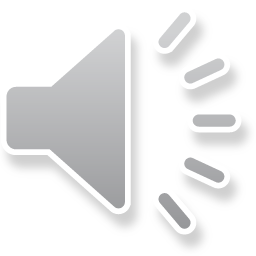 Radiační úprava odpadních vod
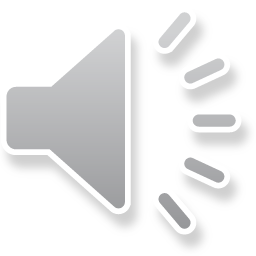 perspektivní využití pro odbourávání škodlivin v odpadních vodách (fenoly. bifenyly. pesticidy a jiné polutanty
7